Female Genital tract pathology
lab 3&4
Dr. Nesreen Bataineh
This biopsy is taken from a warty lesion in the  cervix of a 23 year old lady
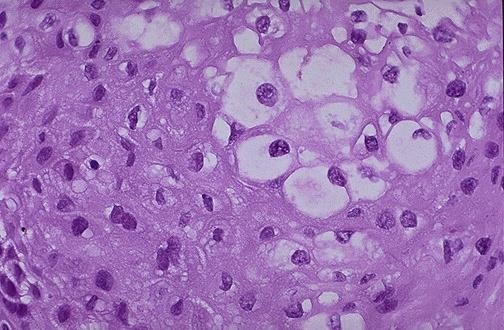 Describe what you see and name the  cytological finding
Condyloma acumenatm : viral cytopathic changes koliocytosis, halo around raisin shape nucleus
What is the cause of this lesion?
HPV 11 and 6
Discuss the relation of this lesion to carcinoma  of the cervix
Not precancerous ,but commonly seen with CIN grade 1
This biopsy is taken from the cervix of a 33  year old lady who was found to have High  grade squamous intraepithelial lesion using  pap smear test
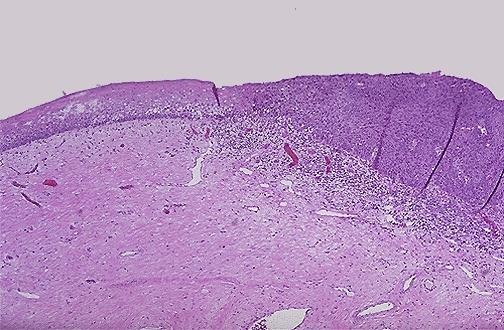 Describe what you see
on the right 
Increases in thickness without normal maturation with hyperchromasia ,full thickness dysplasia
RX :Laser excision or currtage 
What is the cause of this lesion?
CIS ( high grade CIN III) associated with HPV high grade 16 and 18
Discuss the relation of this lesion to carcinoma  of the cervix
Only 10% progress to invasive cancer
Most persist or regress
The following section is taken from the cervix of  a 45 year old lady who was found to have a  cervical mass
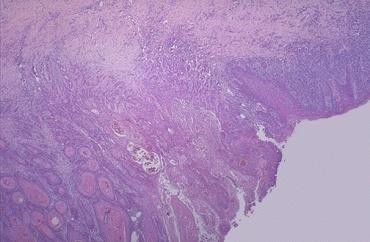 What is your diagnosis?
Invasive squamous cell carcinom
malignant squamous cells invaded the underlying tissue
 
What is the precursor lesion of this tumor
CIN  2 and 3 (high grade)or CIS 

  What is the screening test used to detect the
precursor lesion of this?
pap smear
This section is taken from a tumor of the  vagina of a 23 year old lady
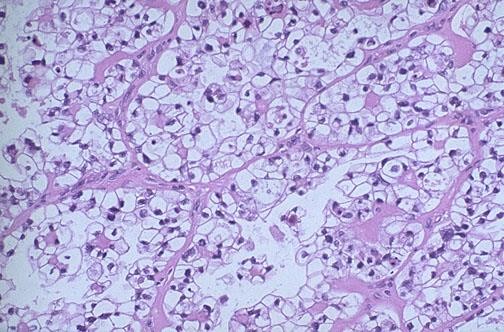 What is your diagnosis?
Clear cell carcinoma
What is the precursor lesion of this tumor
Vaginal adenosis  
What is the drug highly associated with this
lesion?
DES
Tissue from the uterus…..Spot diagnosisAdenomyosis
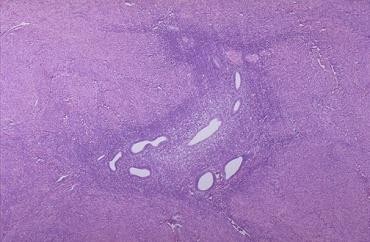 What is abnormal in this picture?Endometrial polyp
Discuss the risk of malignant transformationNot pre malignant only in some exceptional rare cases can be pre malignant
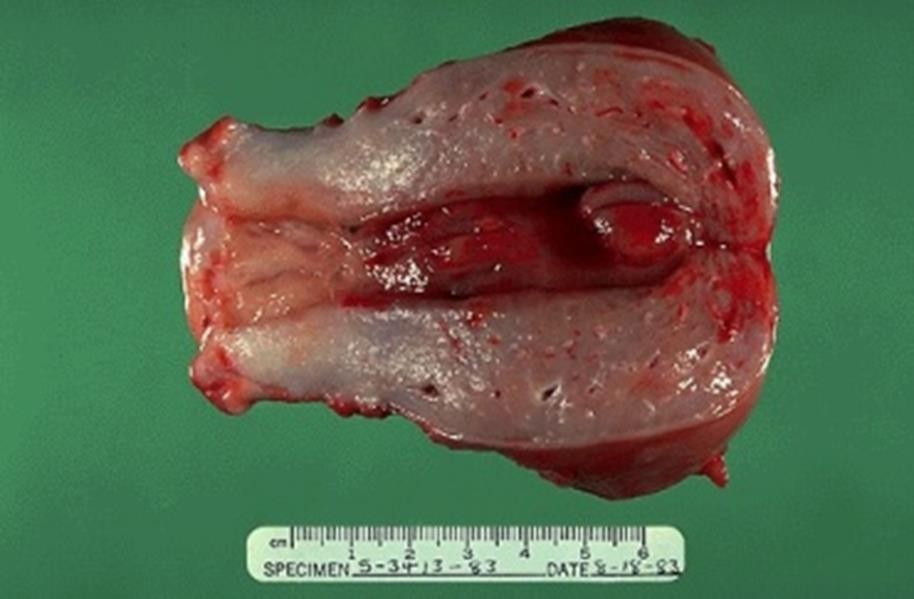 This section is taken from an endometrial  tumor
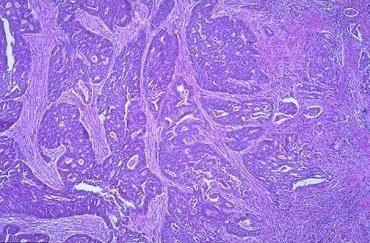 What is your diagnosis?Endometriod endometrial carcinoma
What is the precursor lesion of this tumor?Complex atypia in background of hyperplasia  What is the grade of this lesion?FIGO grade : grade 3 ( >50% solid growth)
What is the corresponding histology for  sections taken from the tumors seen in this  photo
Leiomyoma
Subserosal
Submucosal
Intramural
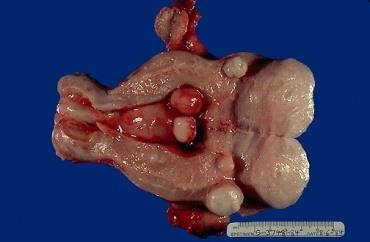 Multiple mitotic figures , big nuclei
Leomyosarcoma
Leiomyoma
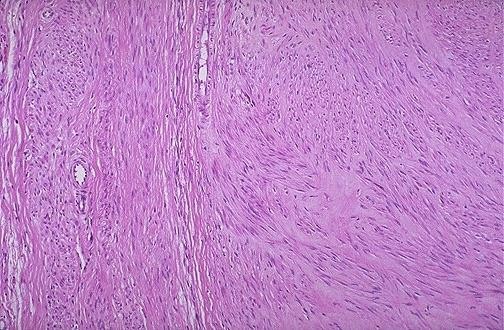 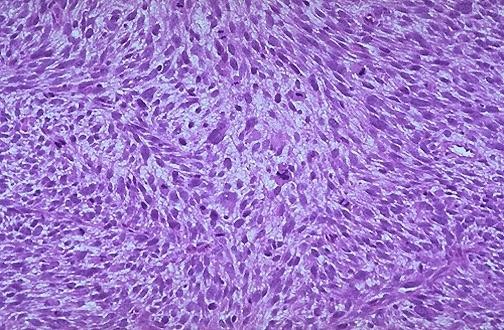 Cases of spot diagnosis
Ovarian cyst filled with serous fluid
What is the most likely diagnosis
Benign Serous cystadenoma
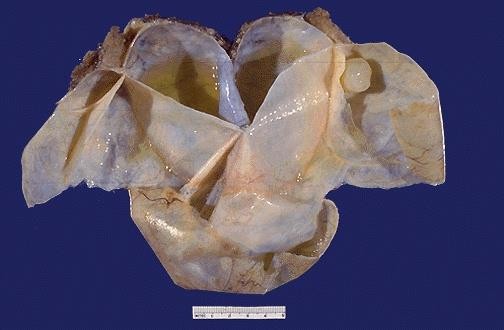 Ovarian cyst filled with  serous fluid
What is the most likely  diagnosis
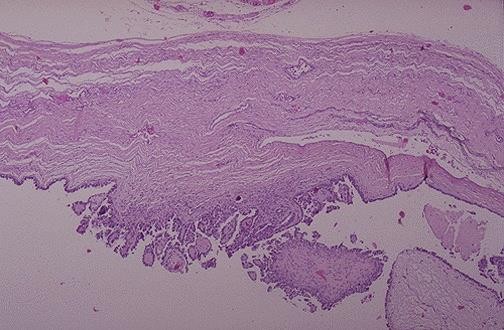 Borderline serous tumor

No invasion
Growth toward the lumen
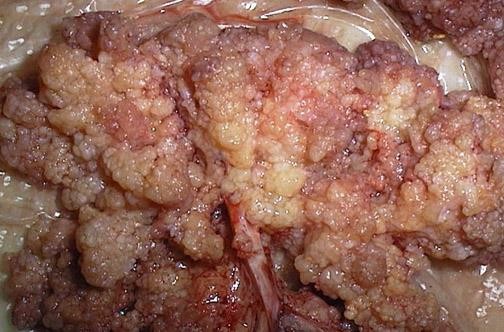 Stromal invasion; what is your diagnosis?
serous cystadenocarcinoma
Invasion with calcification
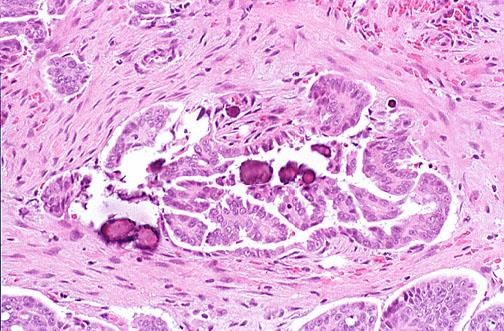 Diagnosis?
Teratoma
Cartilage , fat 
mixture of tissue
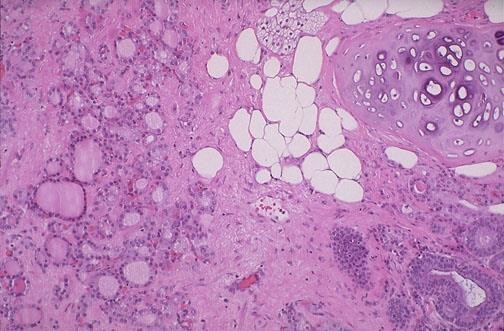 this is how ectopic pregnancy happens
The hemorrhage could be life threatening
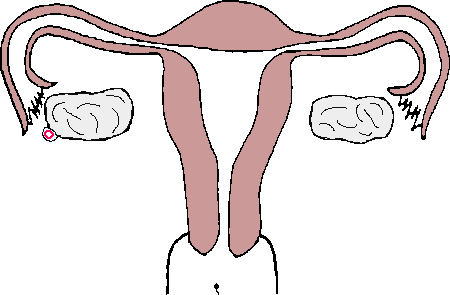 A fetus in follapian tube

Tubal pregnancy
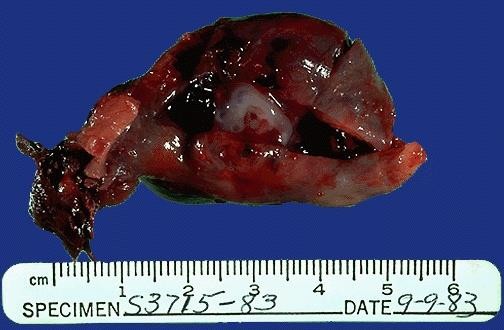 Molar pregnancy
vesicles
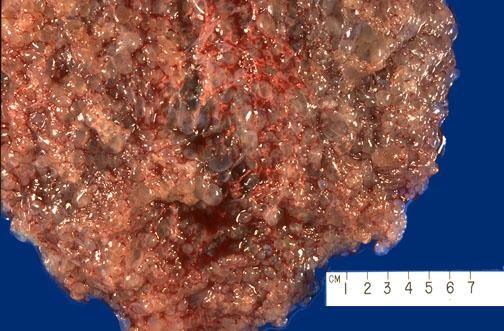 Molar pregnancy

Partial

Complete : higher risk of choriocarcinoma



We are not supposed to differentiate between partial and complete moral pregnancy microscopally
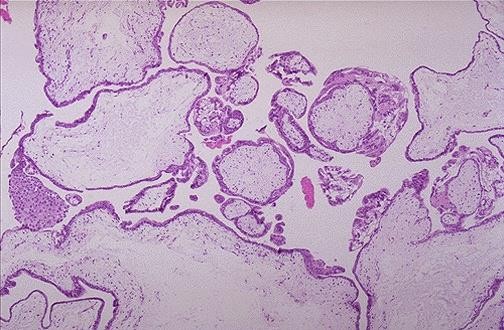 Cistern formation
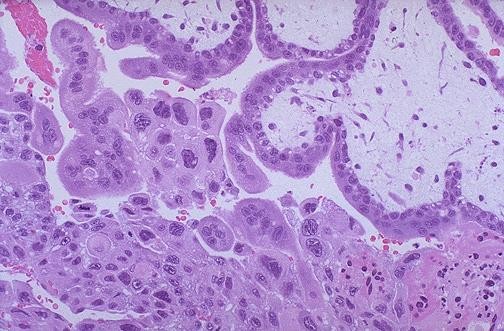 Breast pathology lab
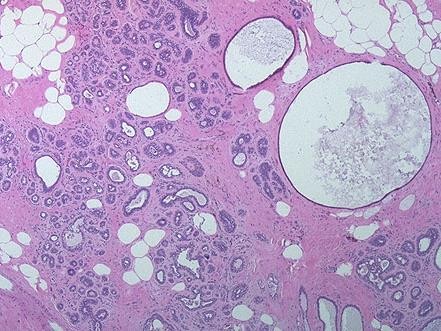 example of microscopic fibrocystic changes of the breast are  shown here. Fibrocystic changes account for the majority of  "breast lumps" that are found in women of reproductive  years, particularly between age 30 and menopause.
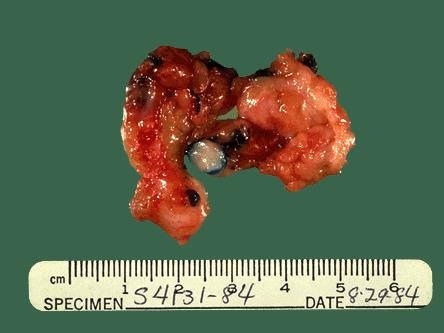 Here is a surgical excision of a small mass from the  breast. The mass is well-circumscribed. Grossly it felt  firm and rubbery not addherent to surronding tissue . This is a fibroadenoma.
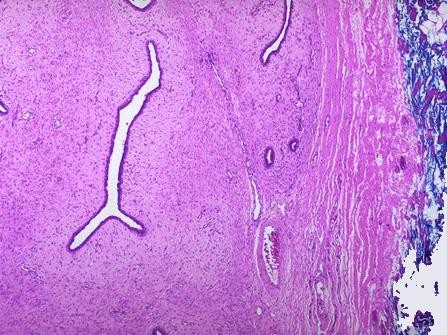 Here is the microscopic appearance of a fibroadenoma.  To the right is compressed breast connective tissue. The  neoplasm is composed of a fibroblastic stroma in which  are located elongated compressed ducts lined by benign  appearing epithelium.
This is fat necrosis of the breast. The most common etiology is trauma.  It can be a localized, firm area with scarring that can mimic a breast  carcinoma. Microscopically, however, fat necrosis consists of irregular  steatocytes with no peripheral nuclei and intervening pink amorphous  necrotic material and inflammatory cells, including foreign body giant  cells responding to the necrotic fat cells.
can be confused with cancers , because its a hard fixed mass upon palpation
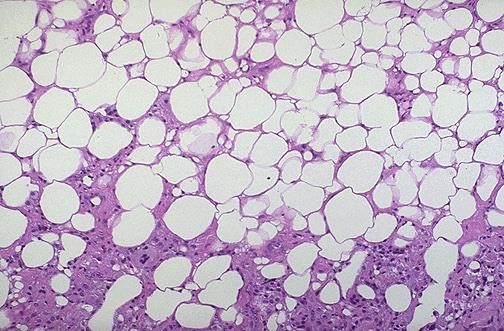 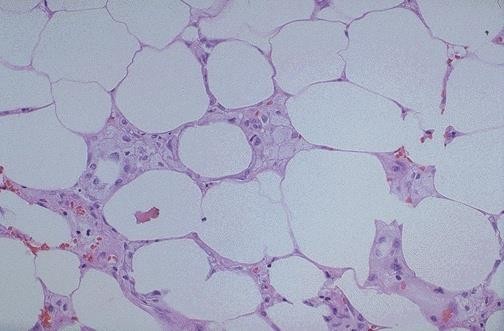 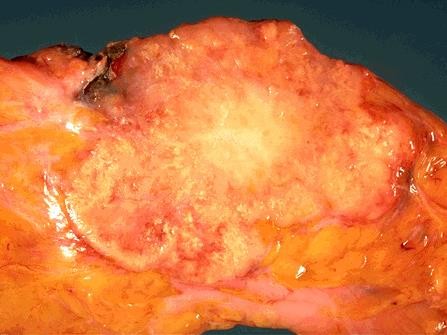 The irregular mass lesion seen here is an infiltrating  ductal carcinoma of breast. The center is very firm  (scirrhous) and white because of the desmoplasia. There  are areas of yellowish necrosis in the portions of  neoplasm infiltrating into the surrounding breast. Such  tumors appear very firm and non-mobile on physical  exam.
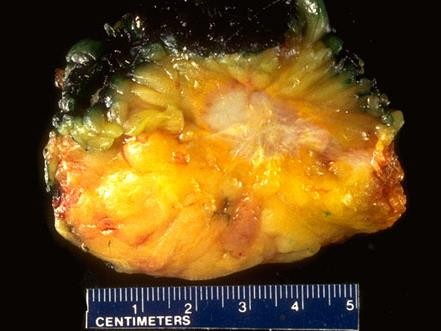 This breast biopsy demonstrates a carcinoma. Note the  irregular margins and varied cut surface. This small  cancer was found by mammography. detected at earlier stage
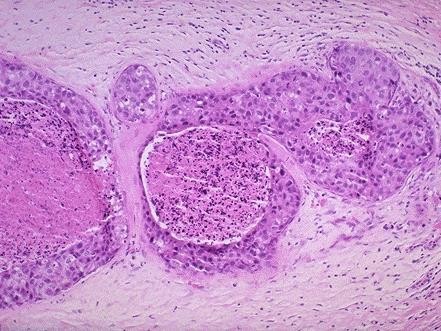 Here is a comedocarcinoma pattern of intraductal  carcinoma, which is characterized by the presence of  rapidly proliferating, high-grade malignant cells. Note  the prominent central necrosis (comedonecrosis) in the ducts.
necrosis is a sign of high grade, still no invasion (in situ)
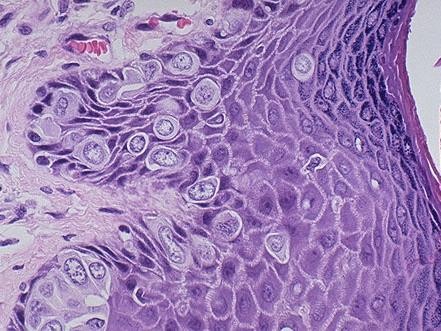 At high magnification, the large Paget's cells of Paget's  disease of breast have abundant clear cytoplasm and  appear in the epidermis either singly or in clusters. The  nuclei of the Paget's cells are atypical and, though not seen  here, often have prominent nucleoli.
DCIS extension into lactiferous duct , 50% underlying invasive carcinoma
Note the small nests and infiltrating strands of neoplastic cells with prominent  bands of collagen between them in this ductal carcinoma of the breast (desomplastic reaction results in hard leasions formation ). It is this  marked increase in the dense fibrous tissue stroma that produces the  characteristic hard "scirrhous" appearance of the typical infiltrating ductal  carcinoma.
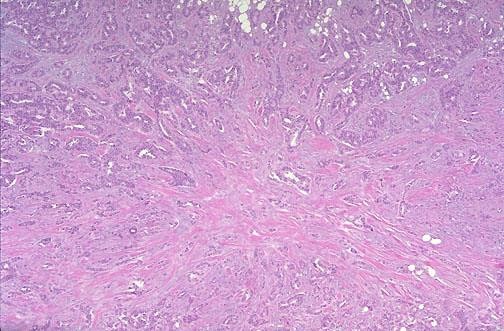 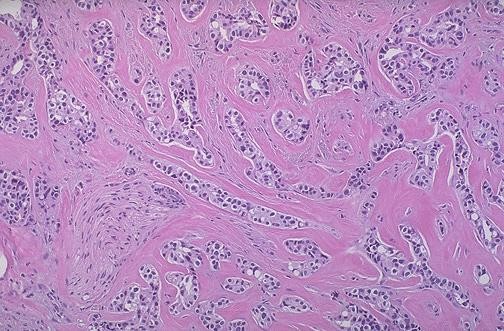 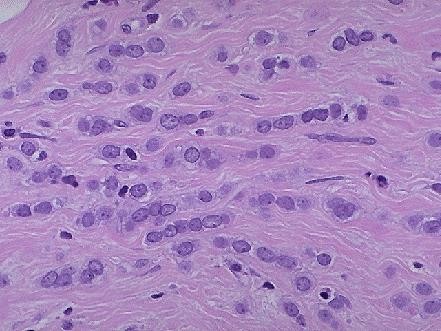 The characteristic "Indian file" strands of infiltrating lobular
carcinoma cells are seen in the fibrous stroma.  Pleomorphism is not great.